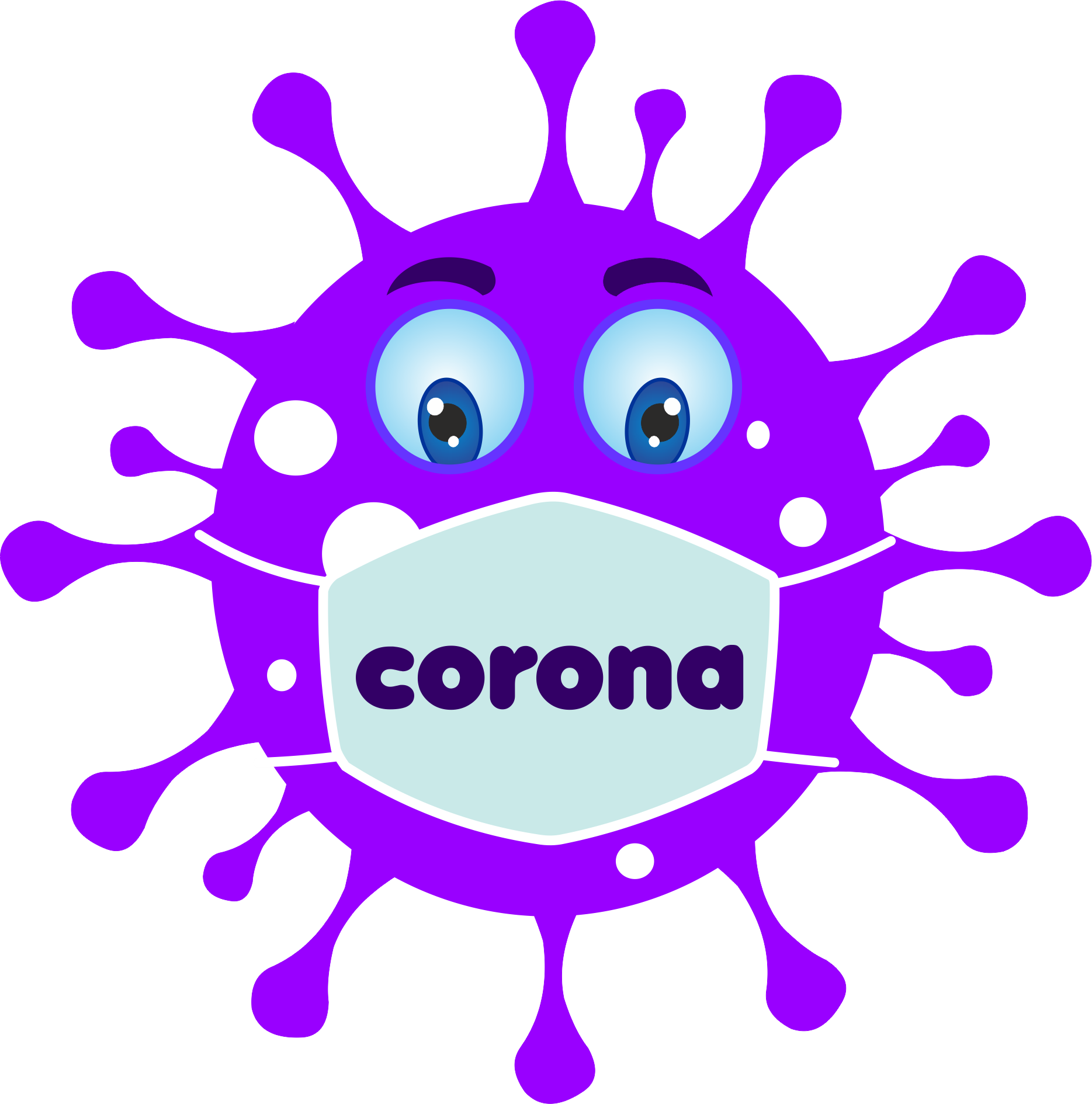 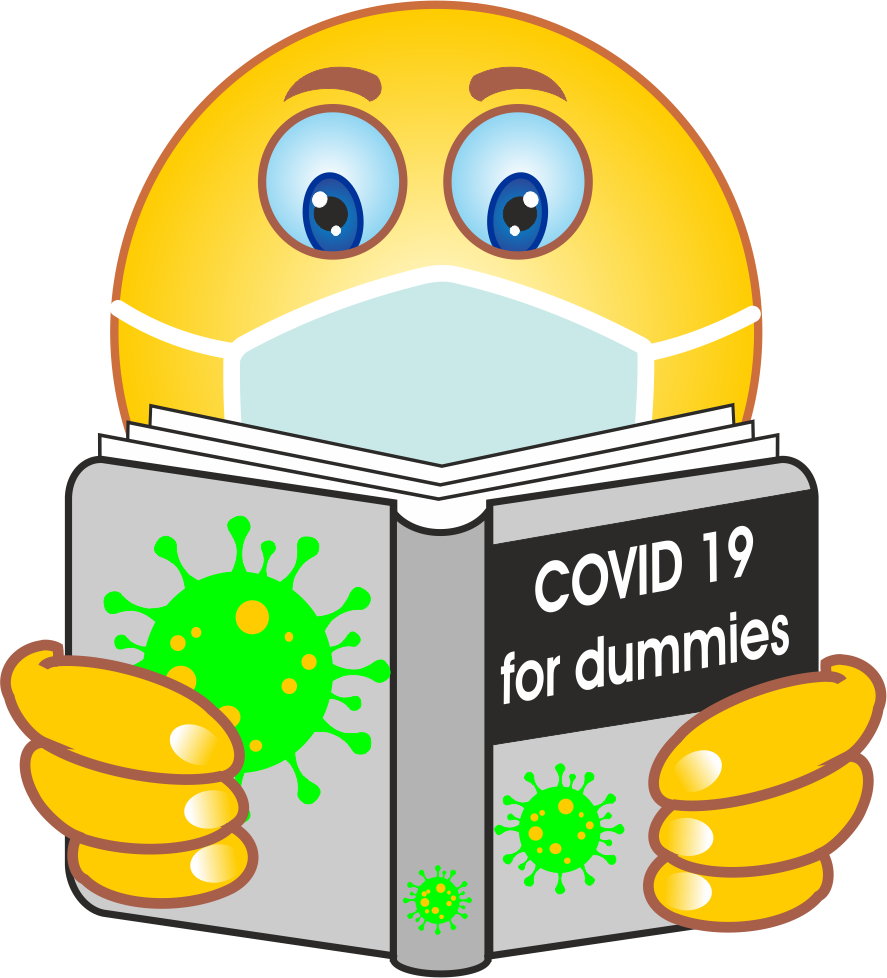 COVID-19
CORONAVIRUS
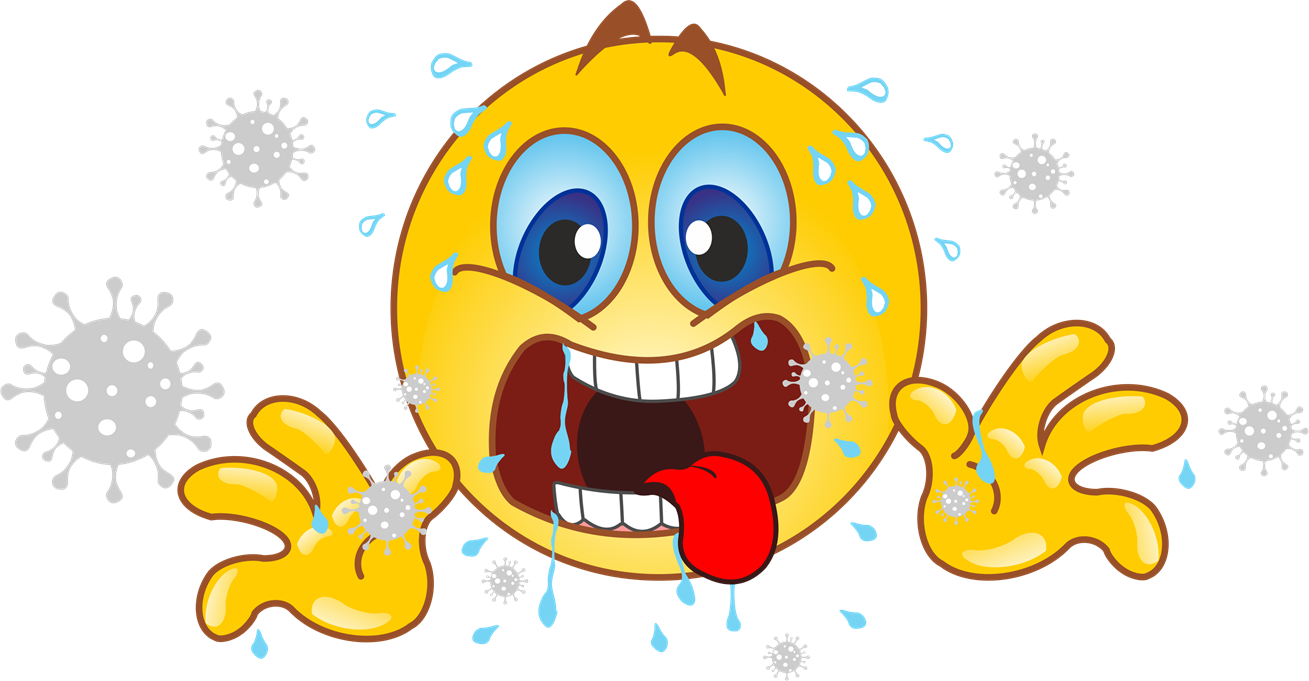 Vorm geen besmetting voor andere mensen.
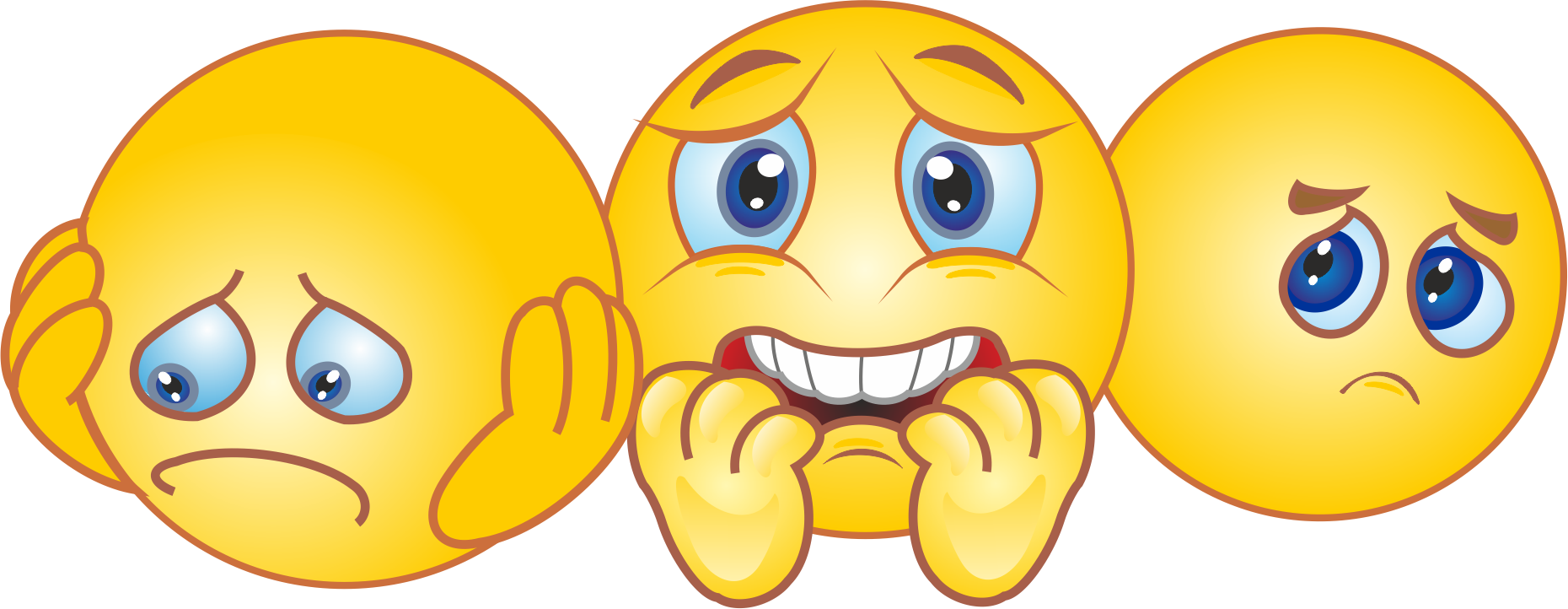 Denk aan de zwakkeren in de samenleving.
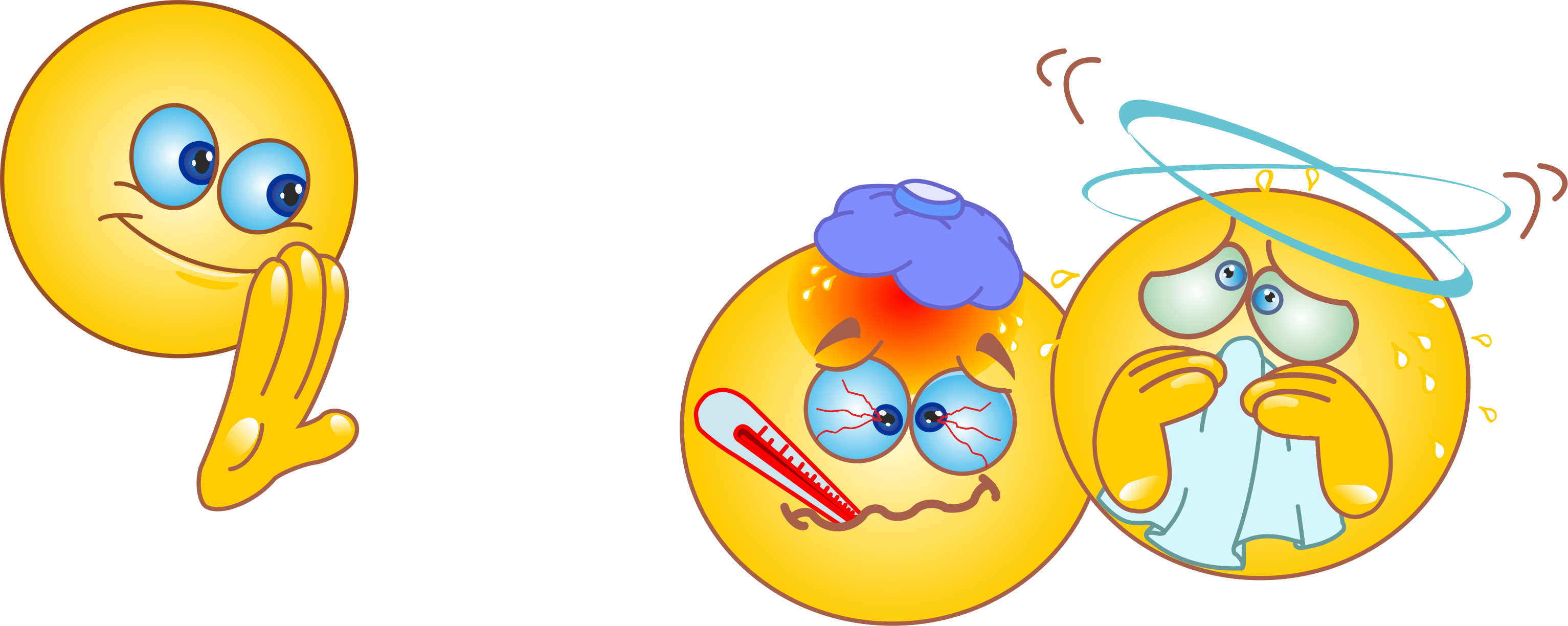 Vermijd contact met zieke mensen.
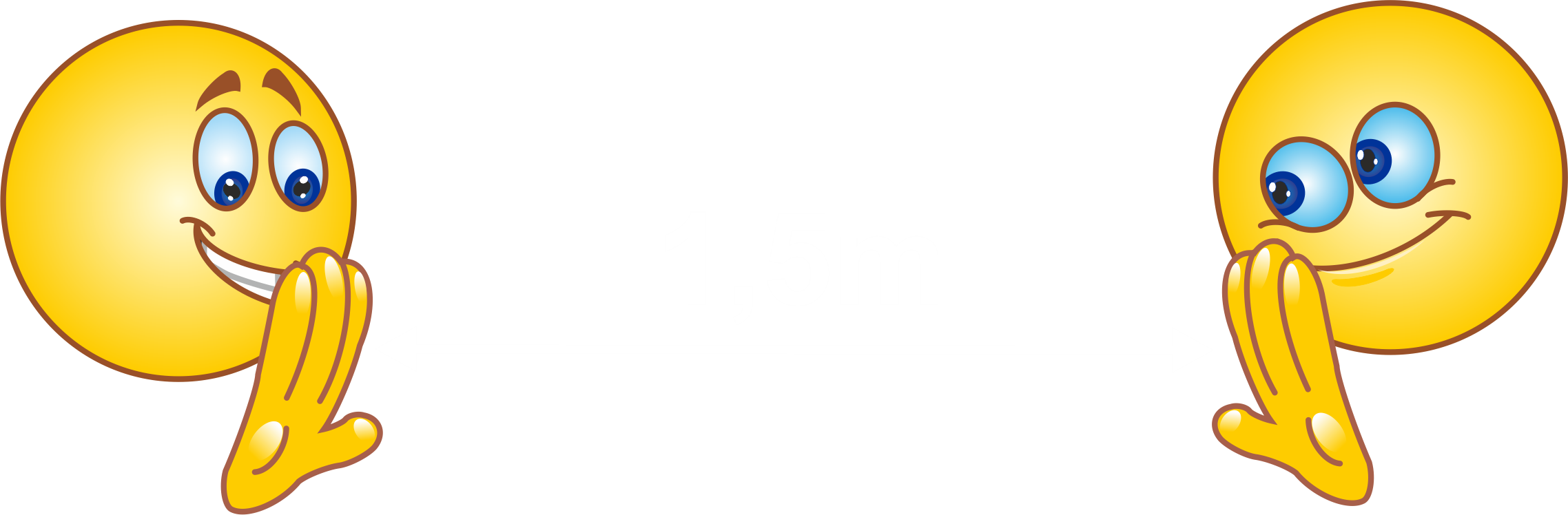 Hou afstand van mensen.
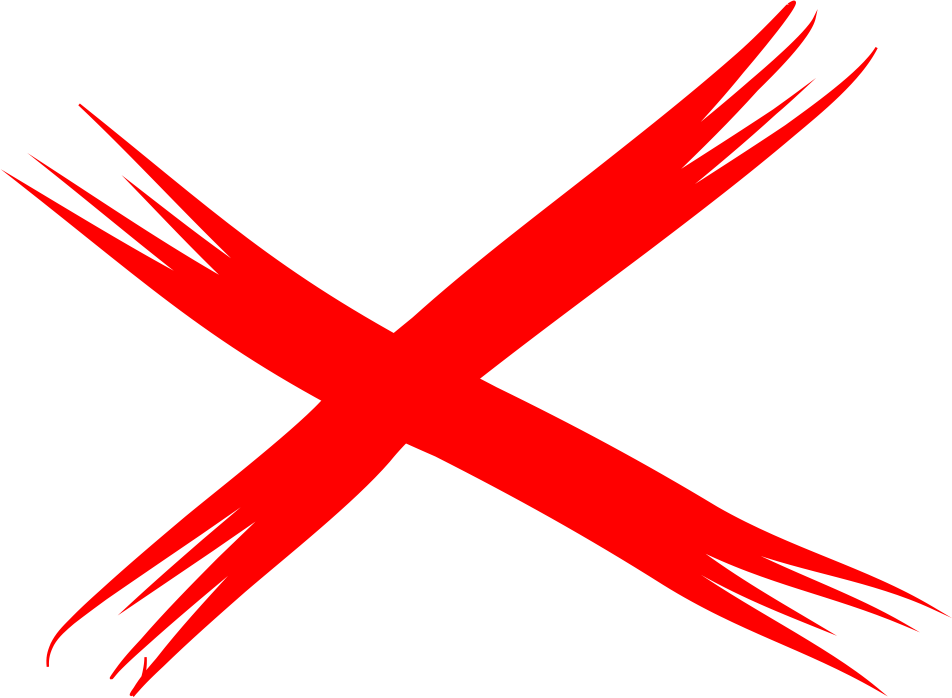 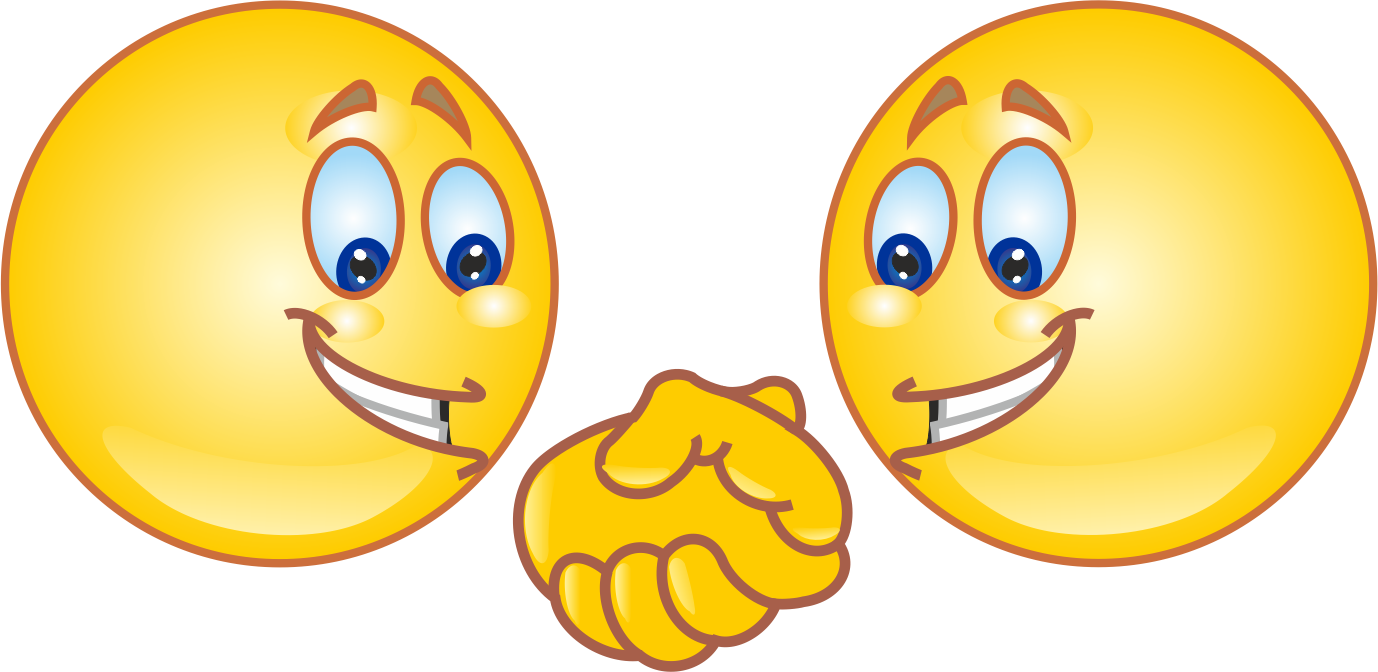 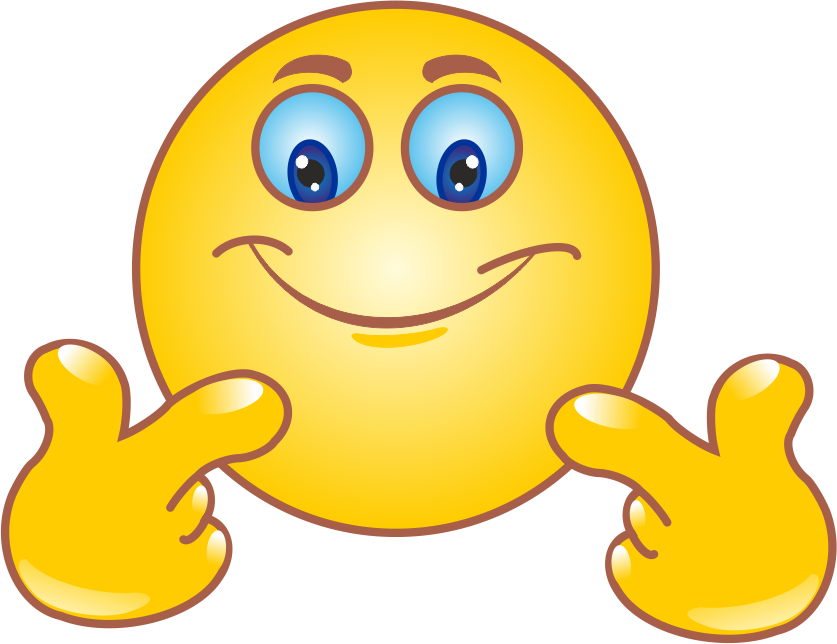 Geef elkaar geen hand.
Een brede glimlach mag wel.
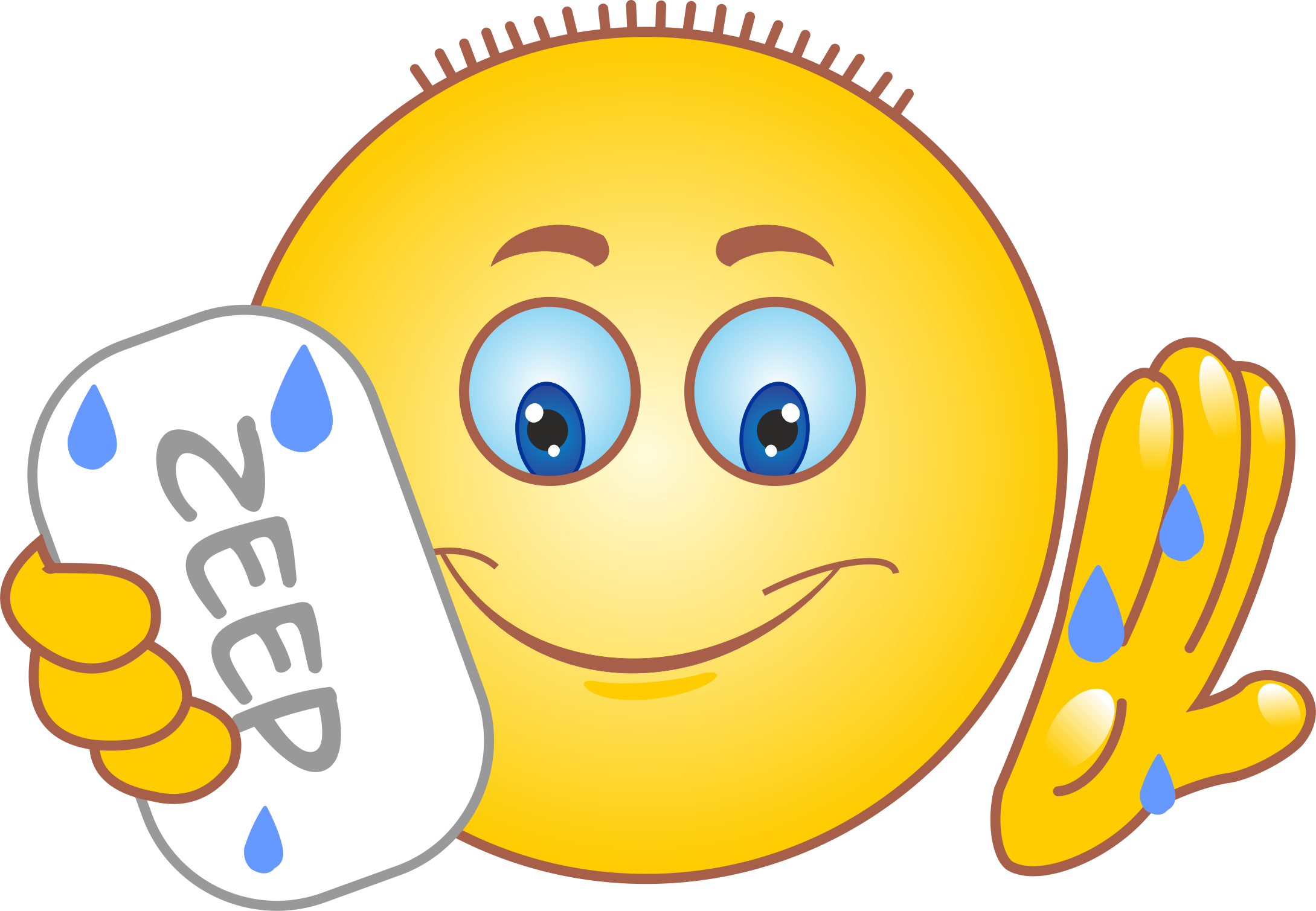 Was regelmatig je handen.
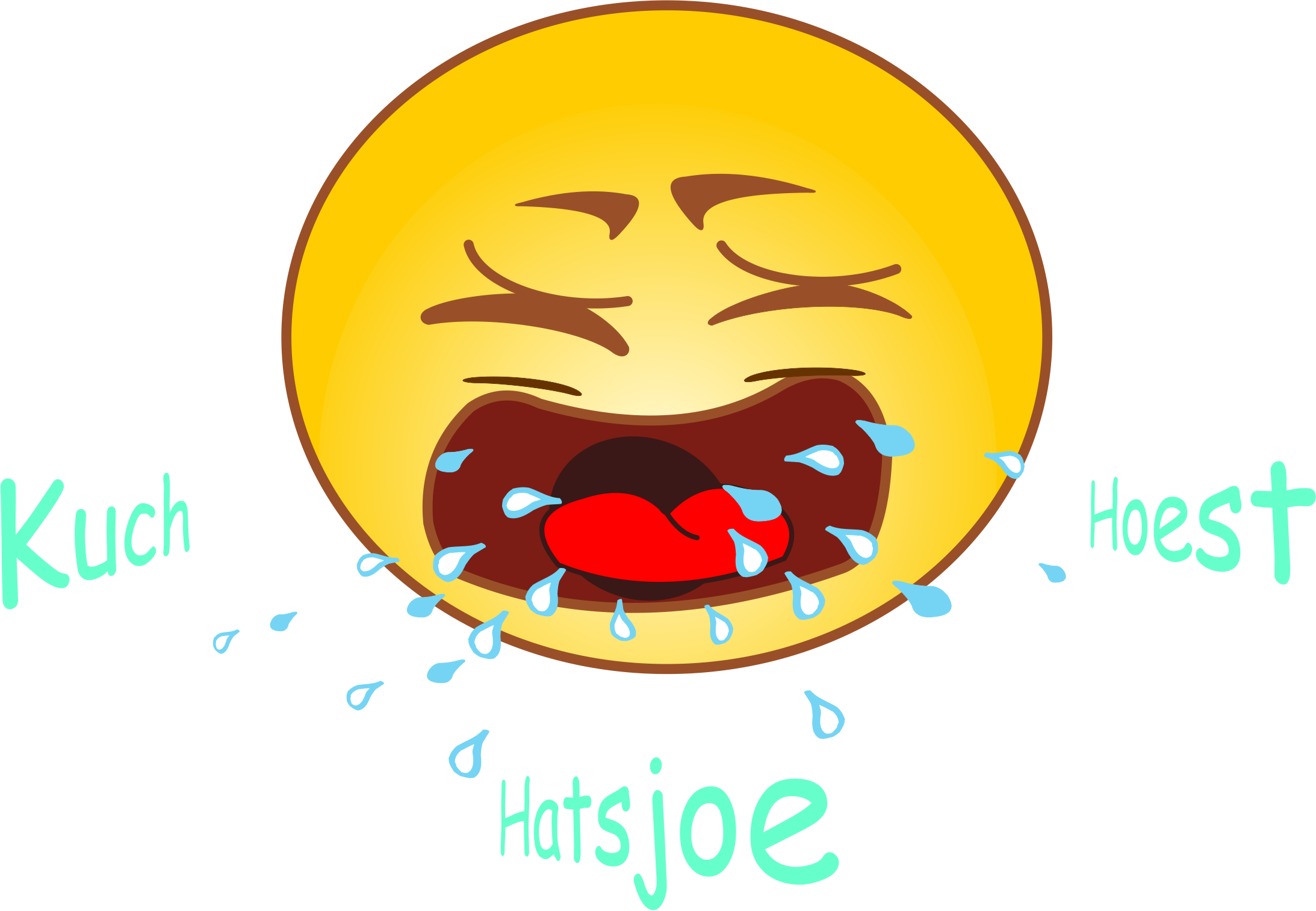 Hoesten en niezen in je elleboog.
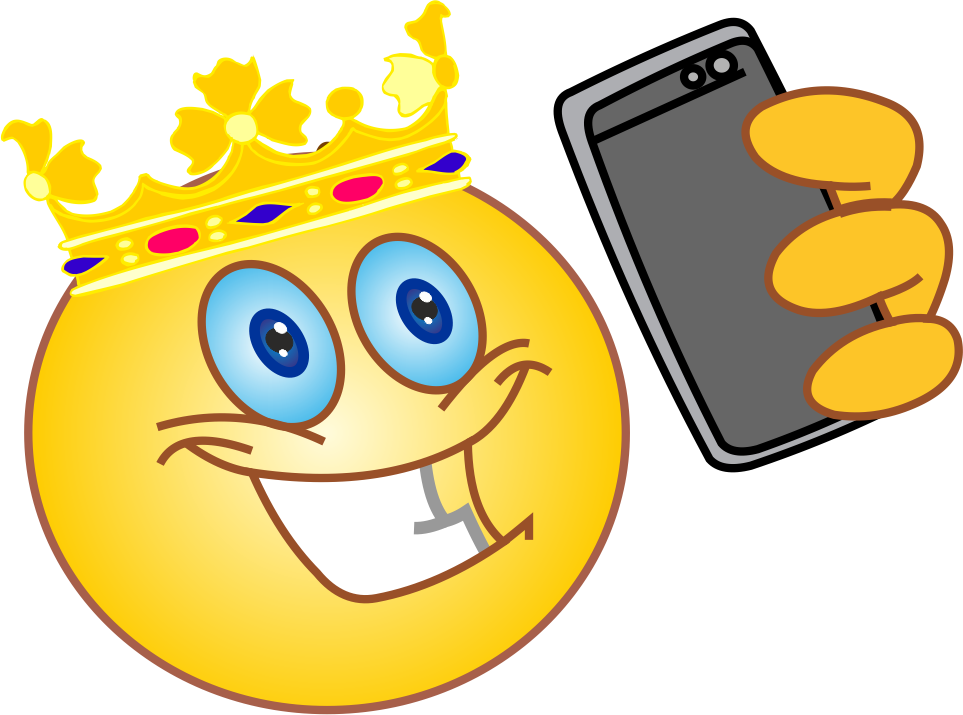 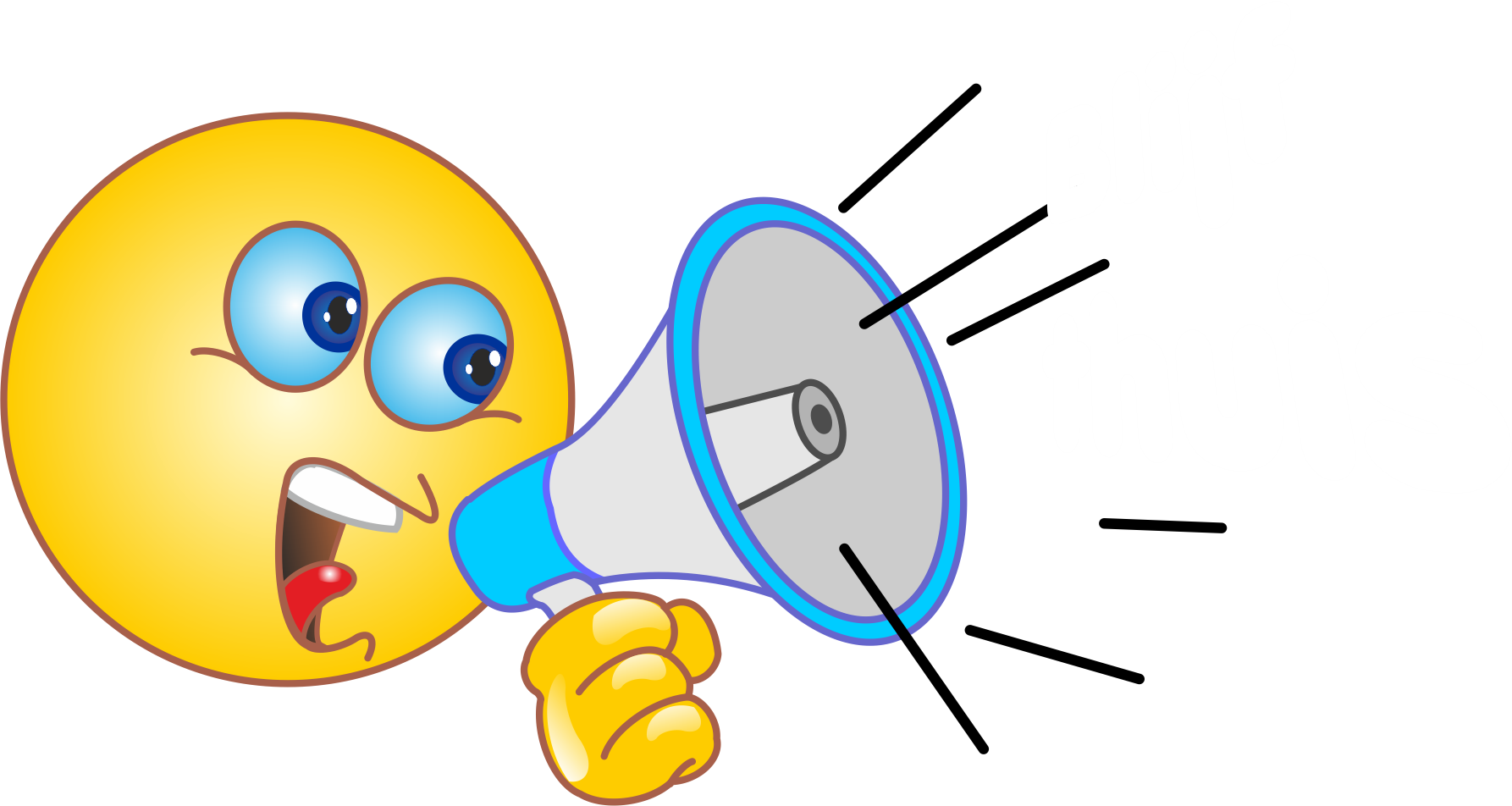 Houd je aan de richtlijnen van de Rijksoverheid.
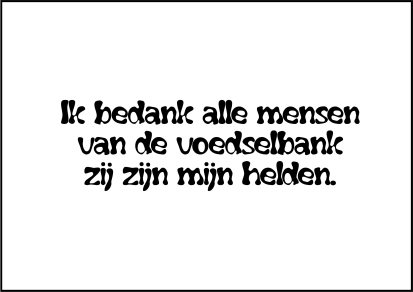 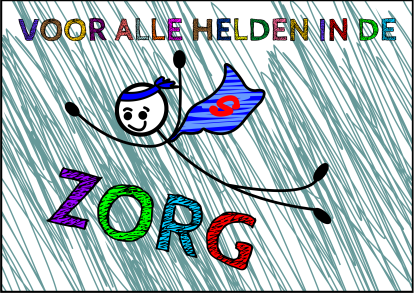 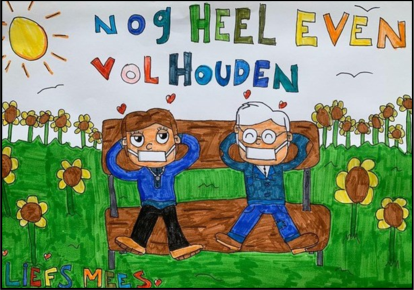 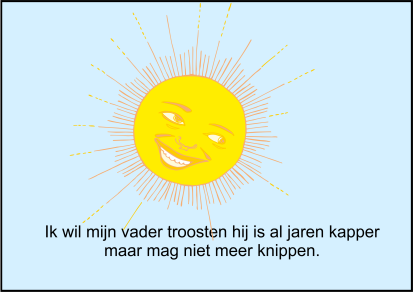 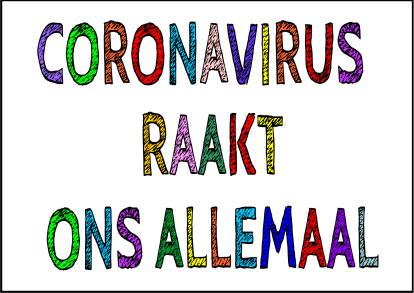 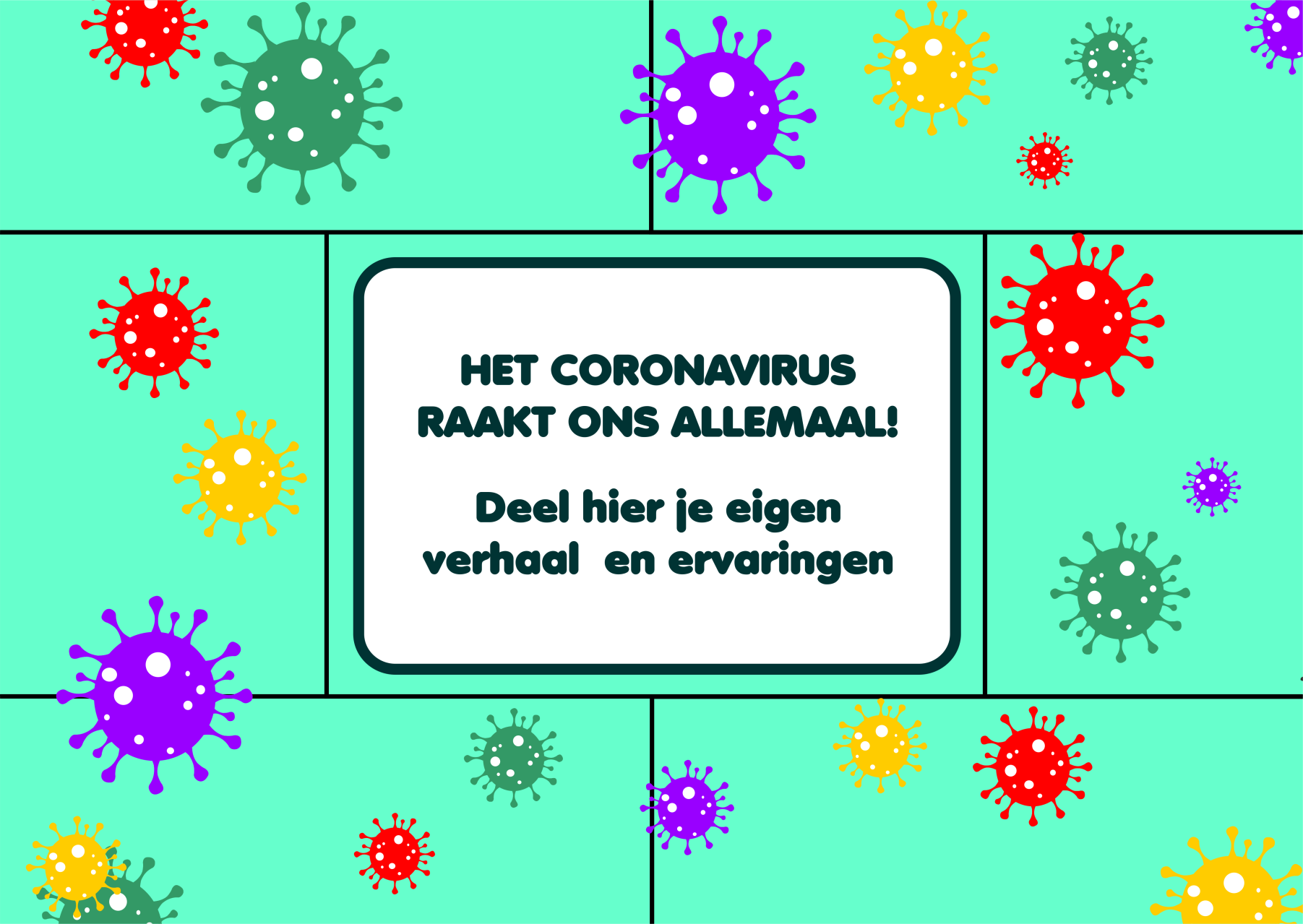 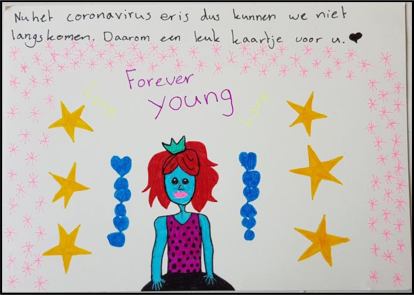 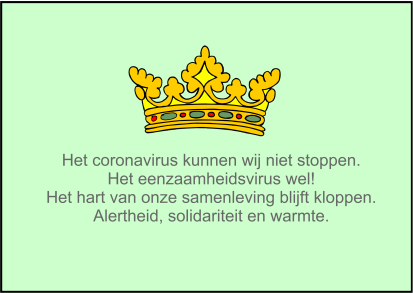 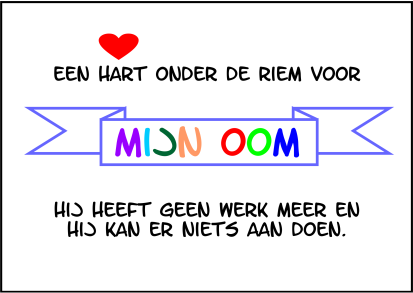 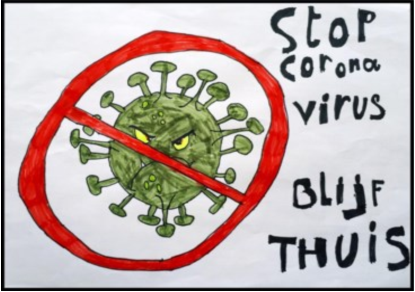 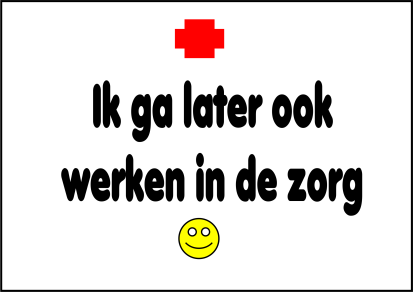 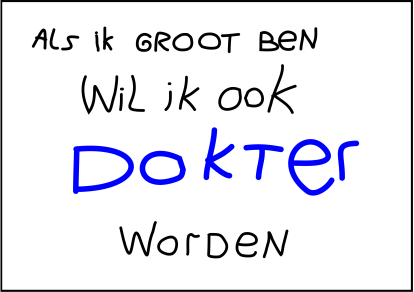 Maak een muur voor de helden en de slachtoffers van de coronapandemie.
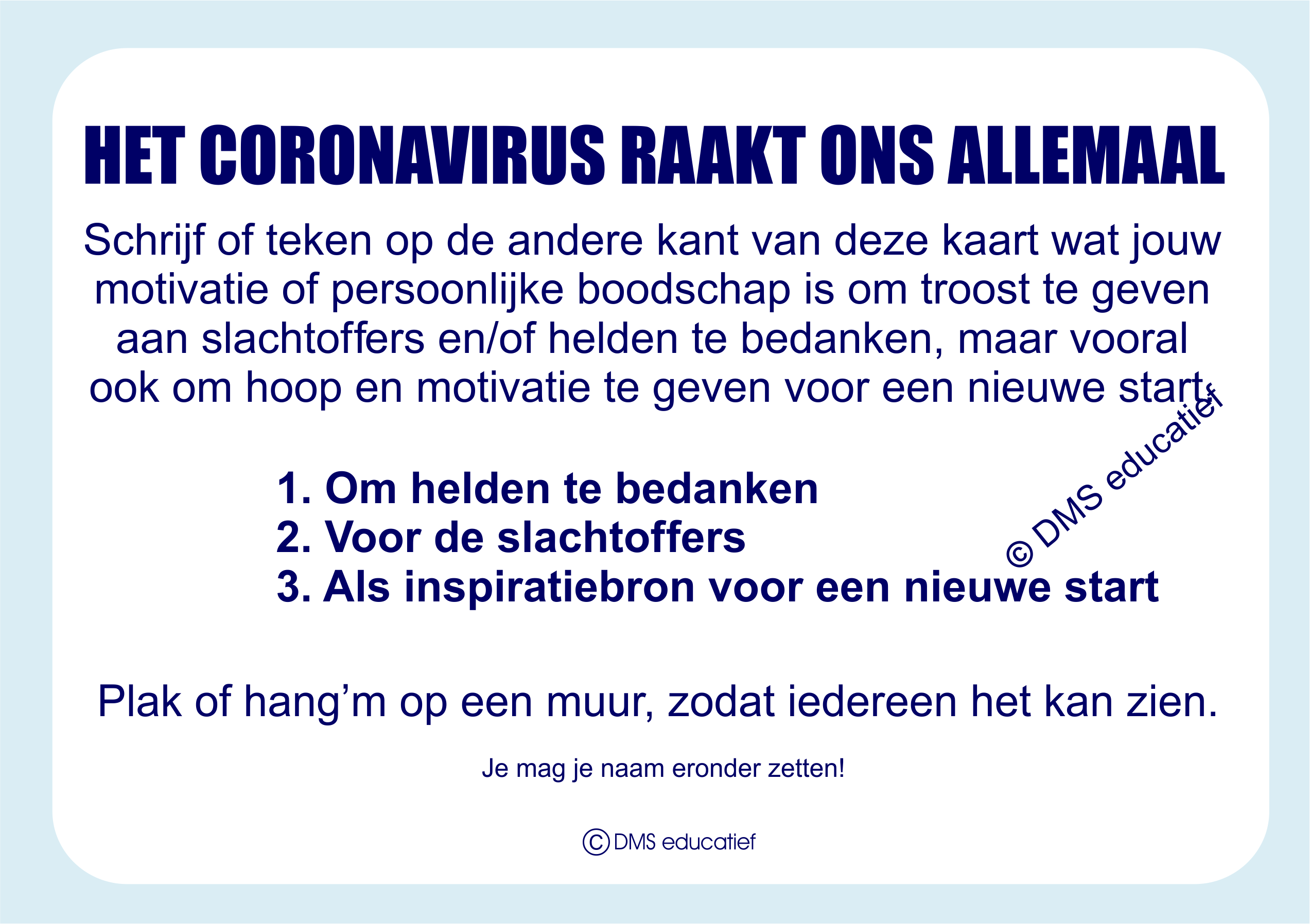 Maak ook een mooie kaart voor de helden en/of de slachtoffers van corona.
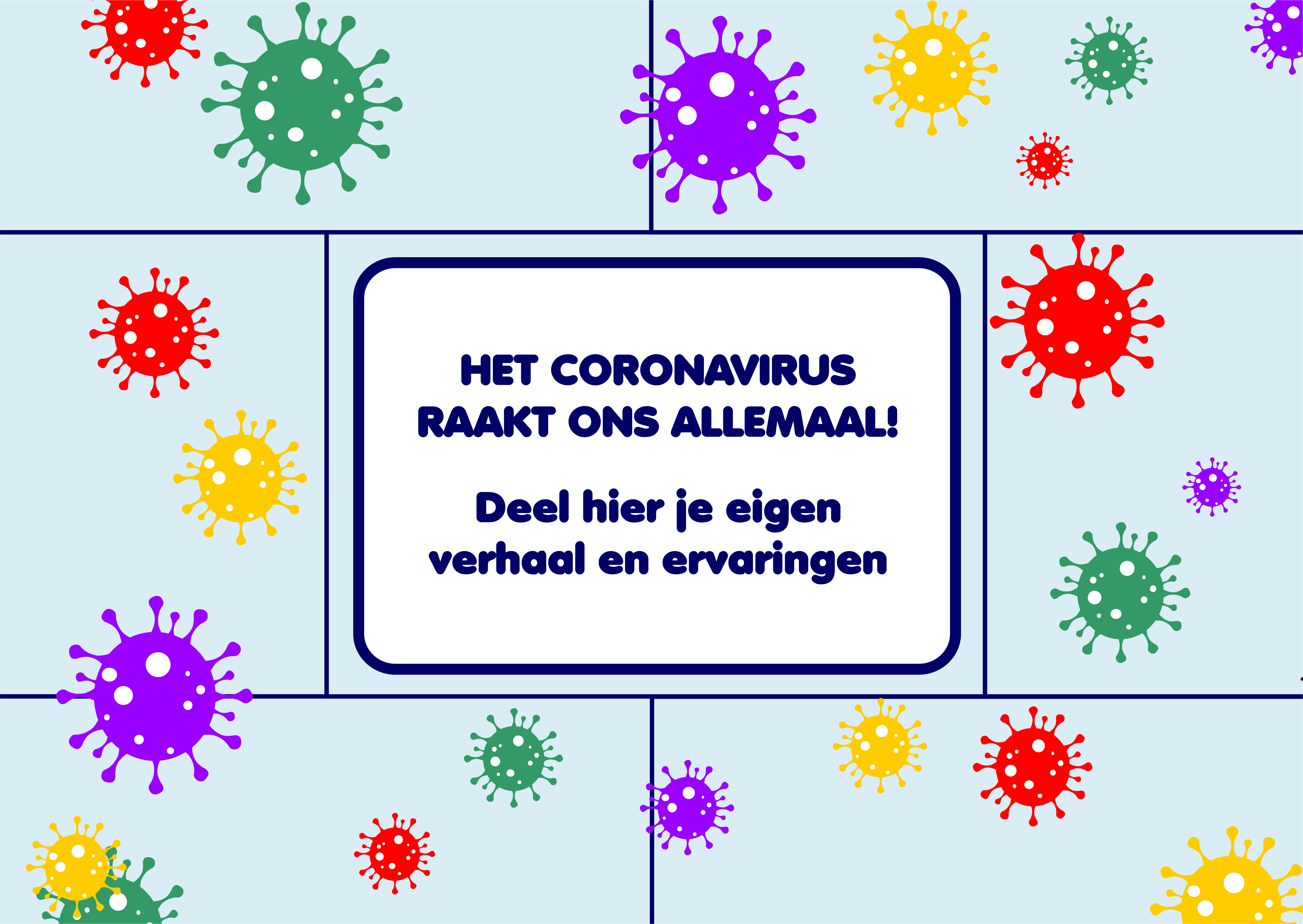 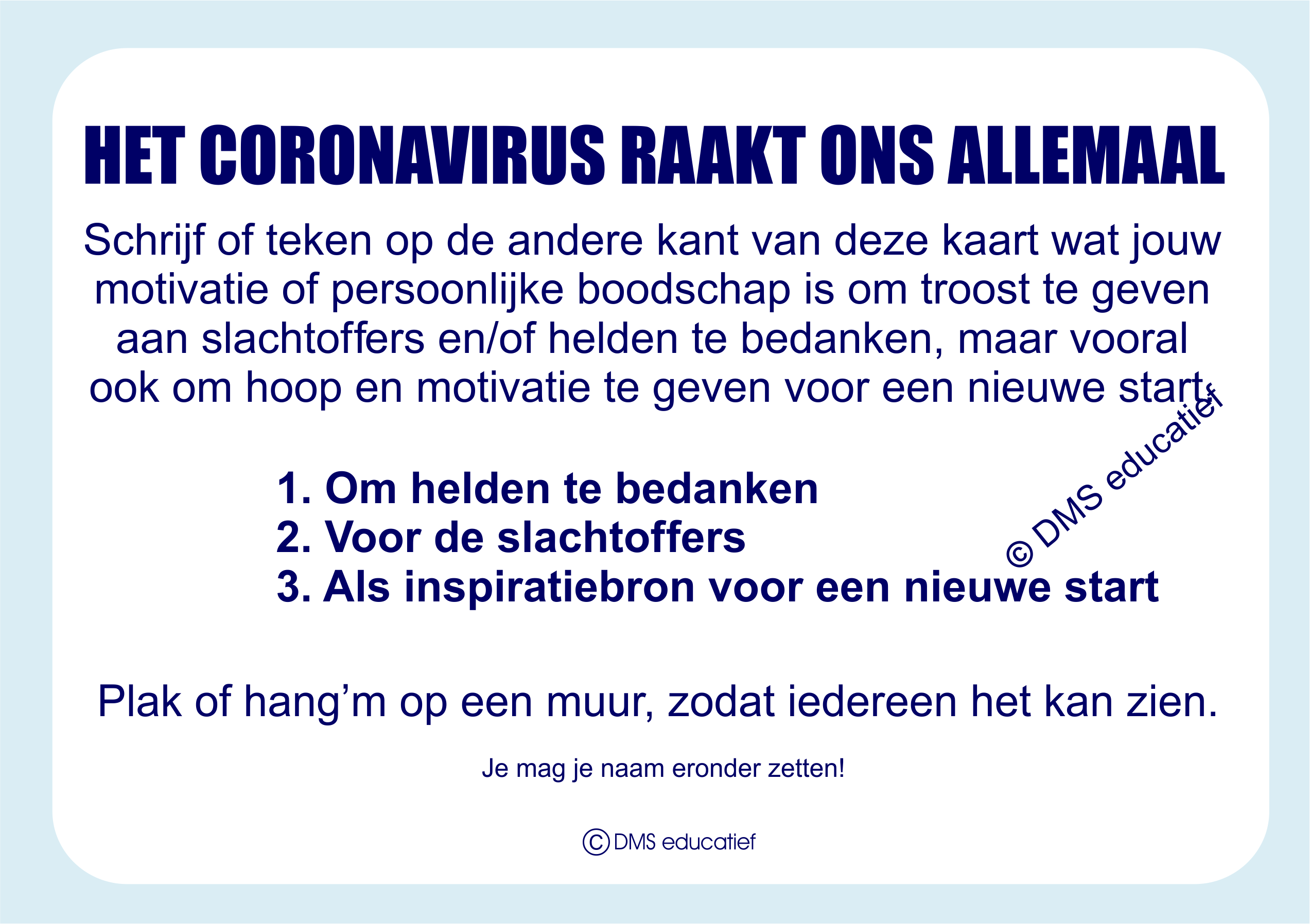 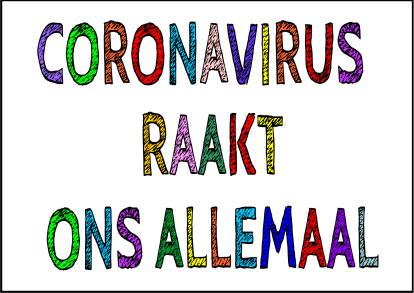 Plak je kaart bij de poster!
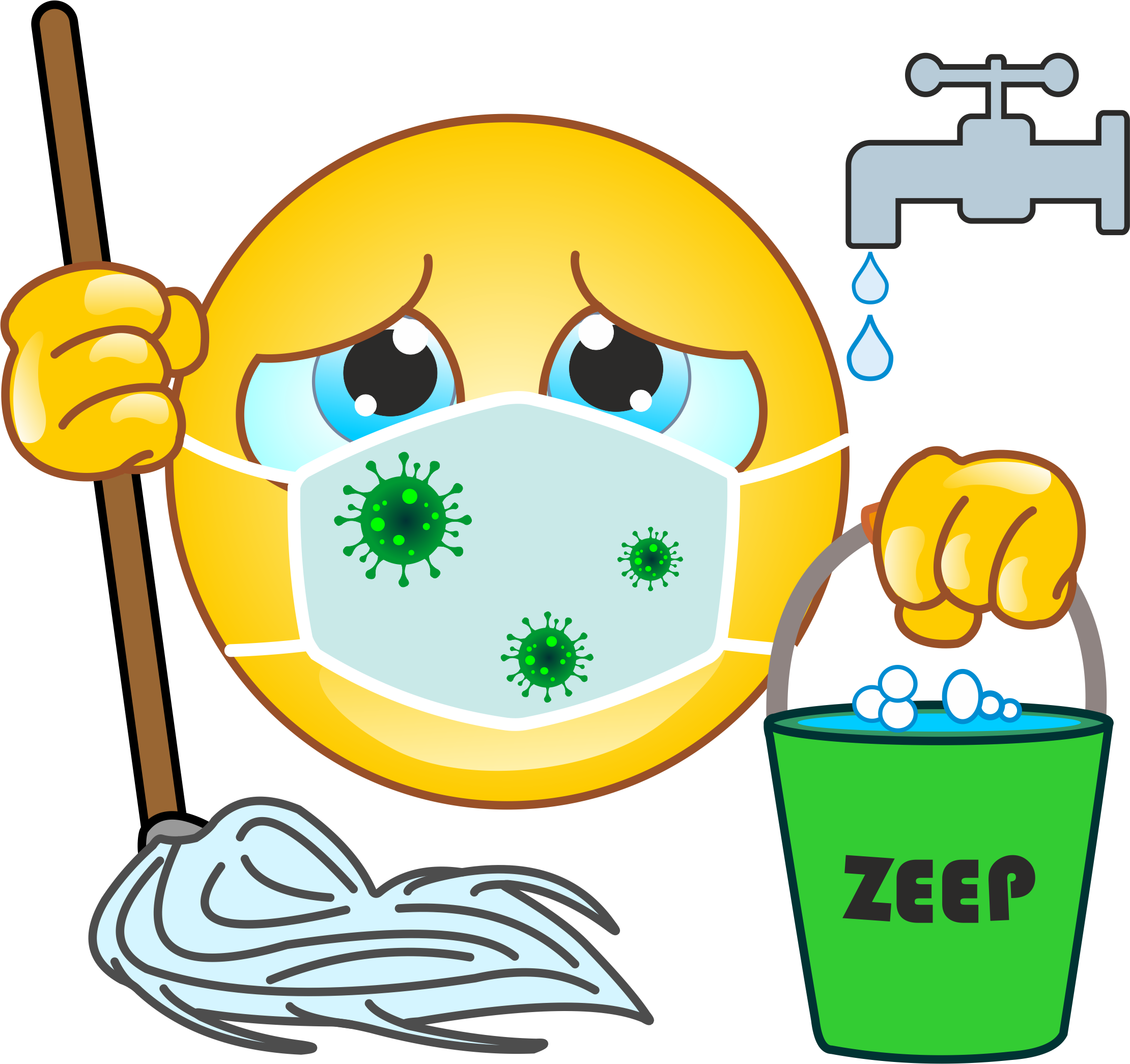 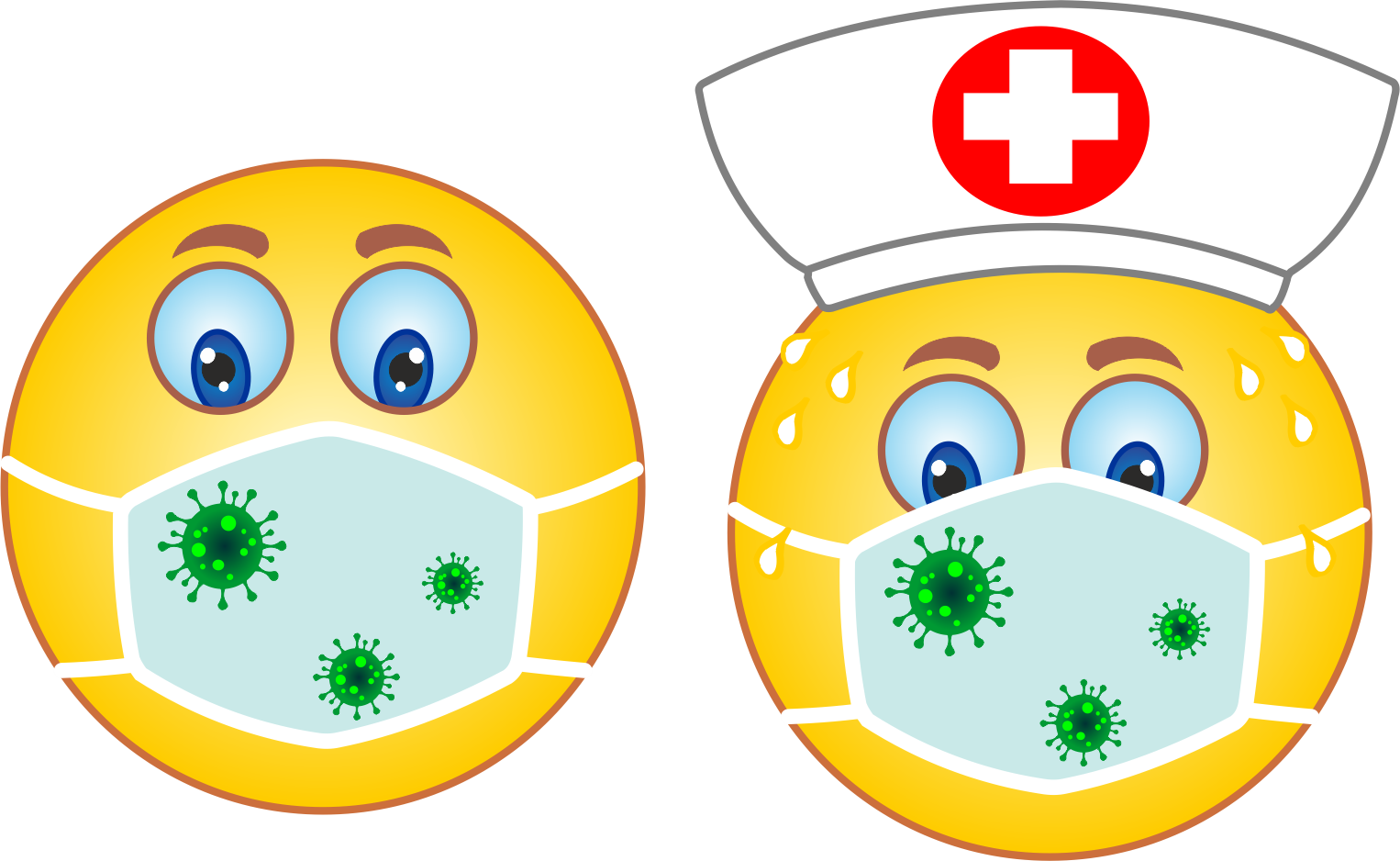 Wie zijn de helden?
Artsen en verpleegkundigen, maar ook de schoonmakers en ander verzorgend personeel. Teveel om op te noemen.
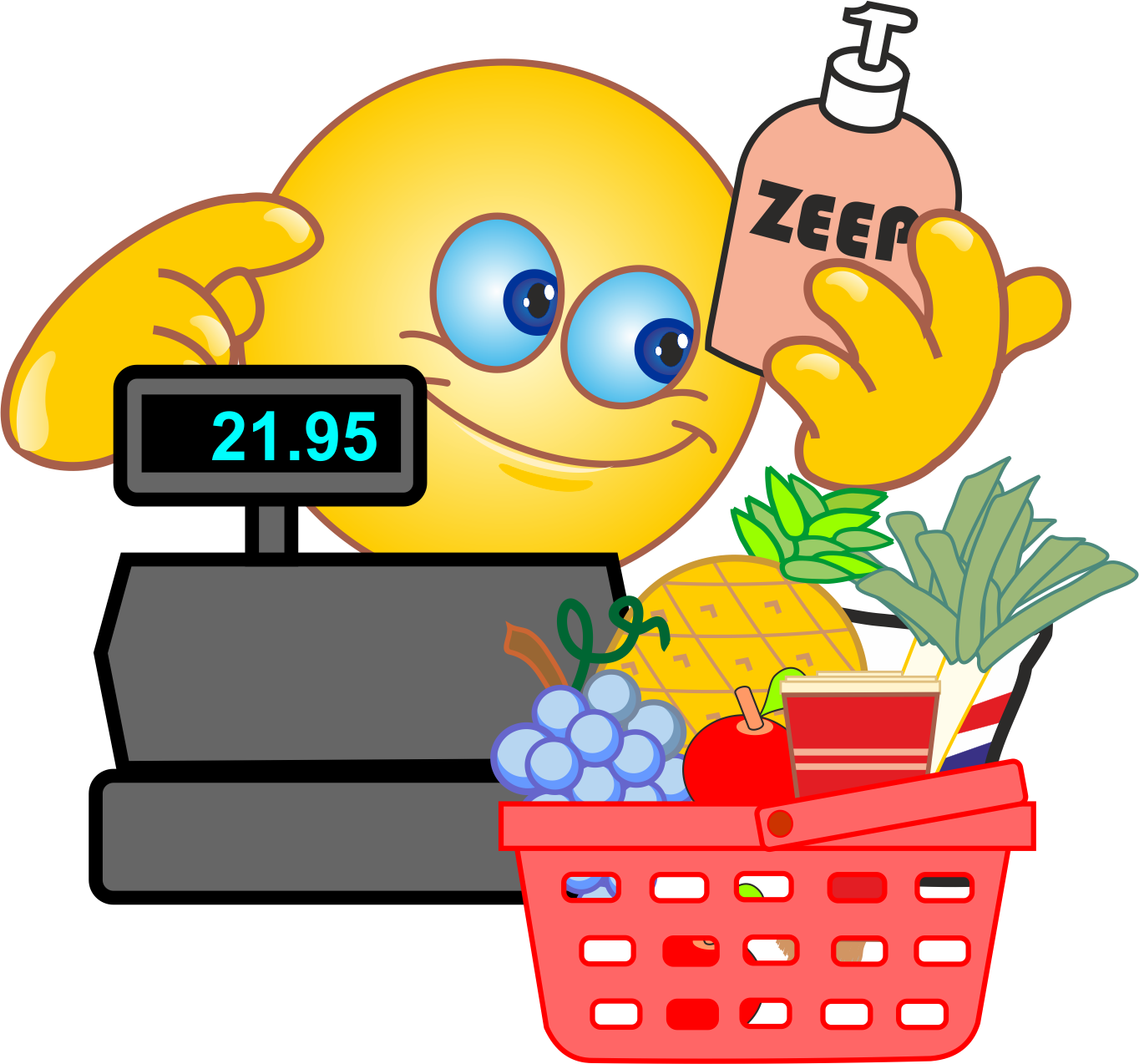 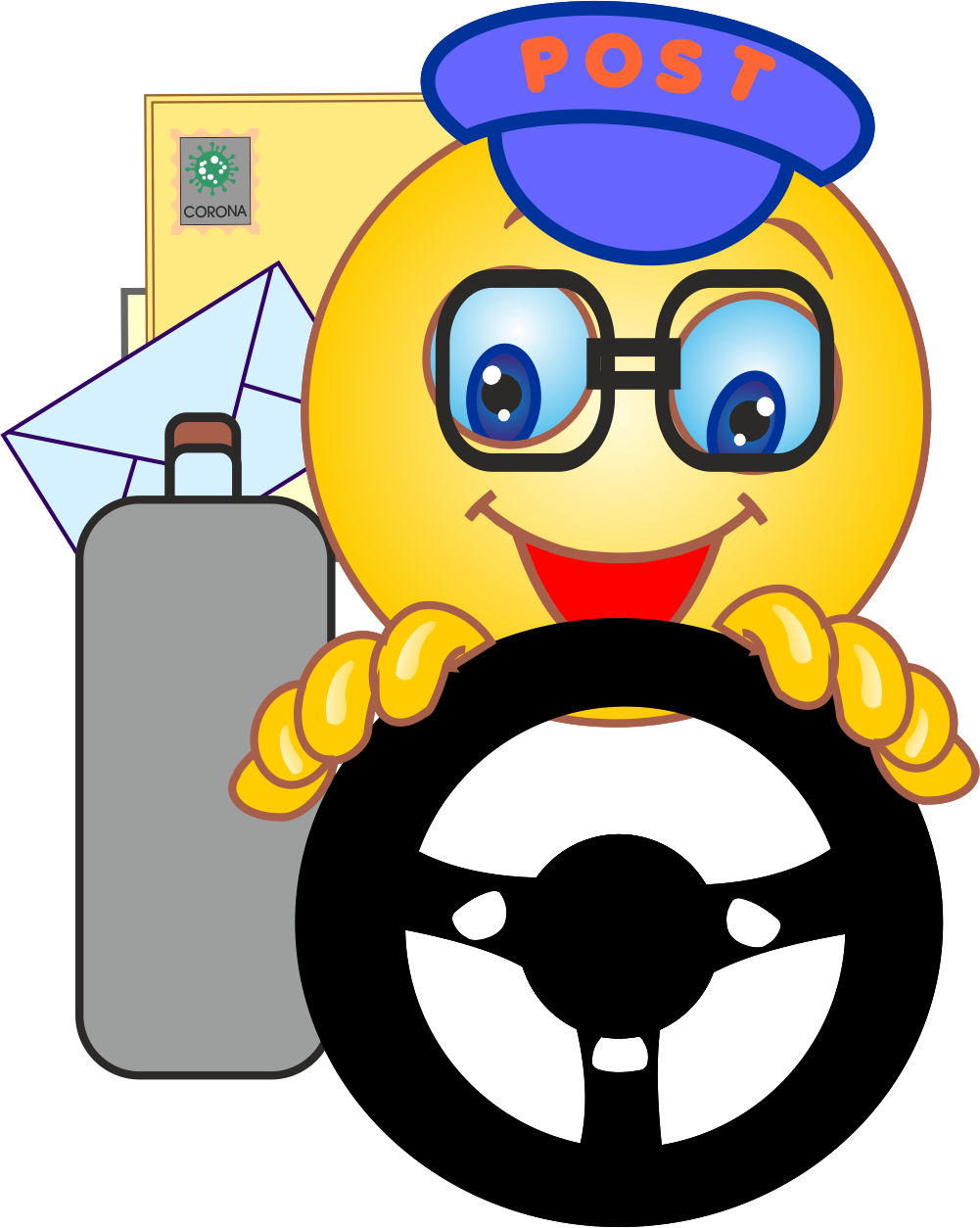 De cruciale beroepen:
apothekers, vrachtwagenchauffeurs en postbezorgers, maar ook kassières, vakkenvullers, etc.
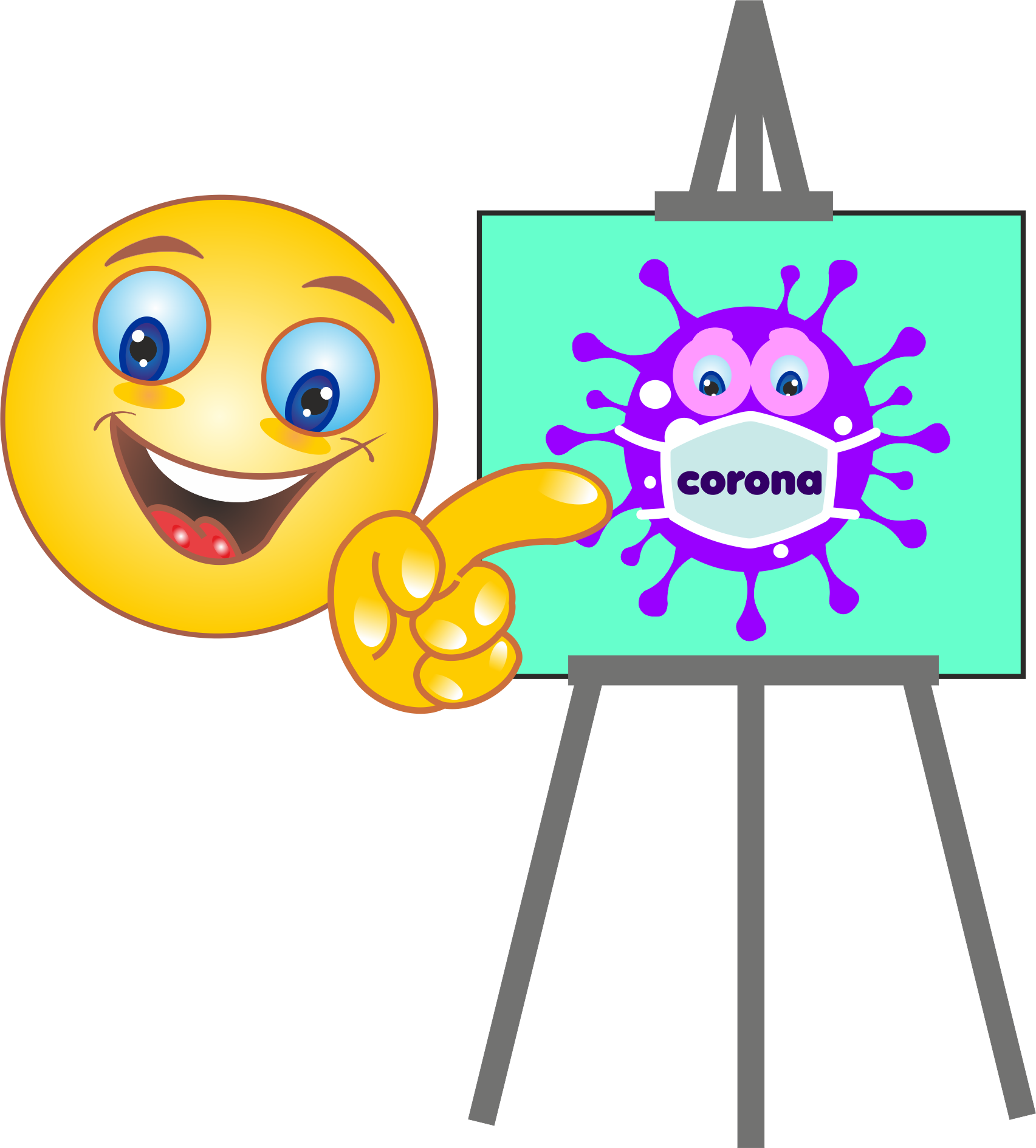 En niet te vergeten: onze docenten!
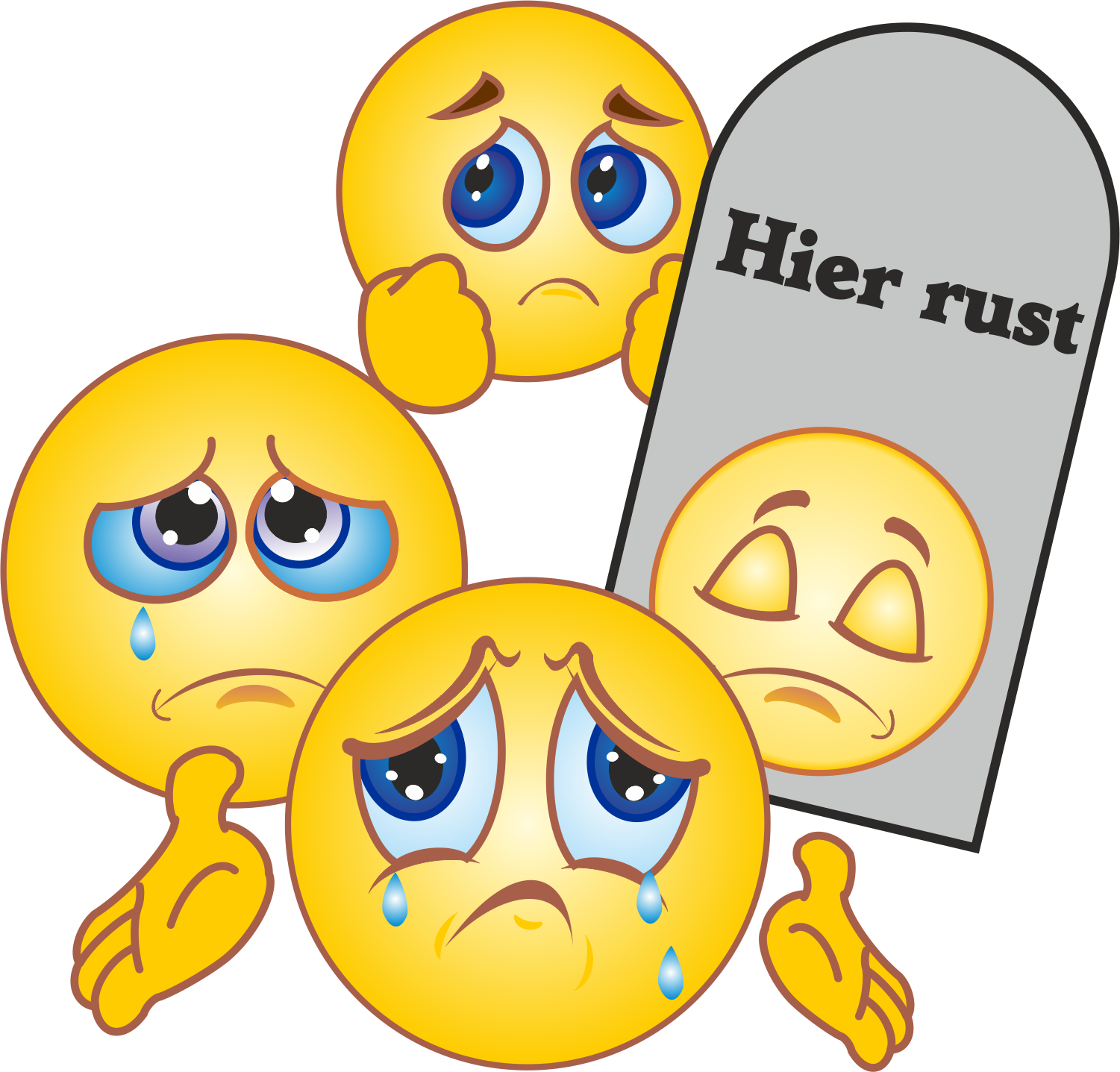 Wie zijn de slachtoffers?
Natuurlijk eerst de mensen die er ziek van worden en er in het ergste geval aan overlijden.
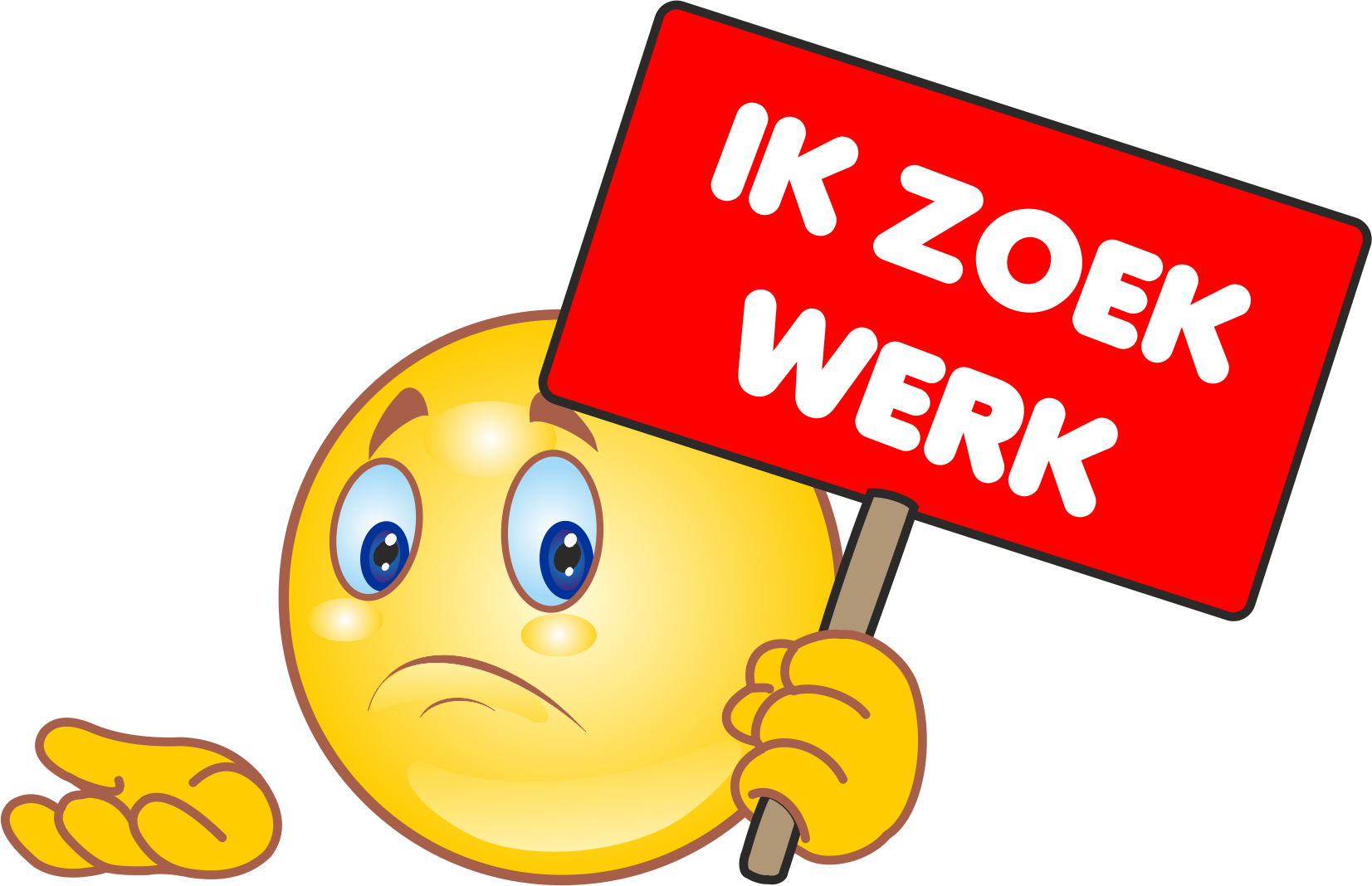 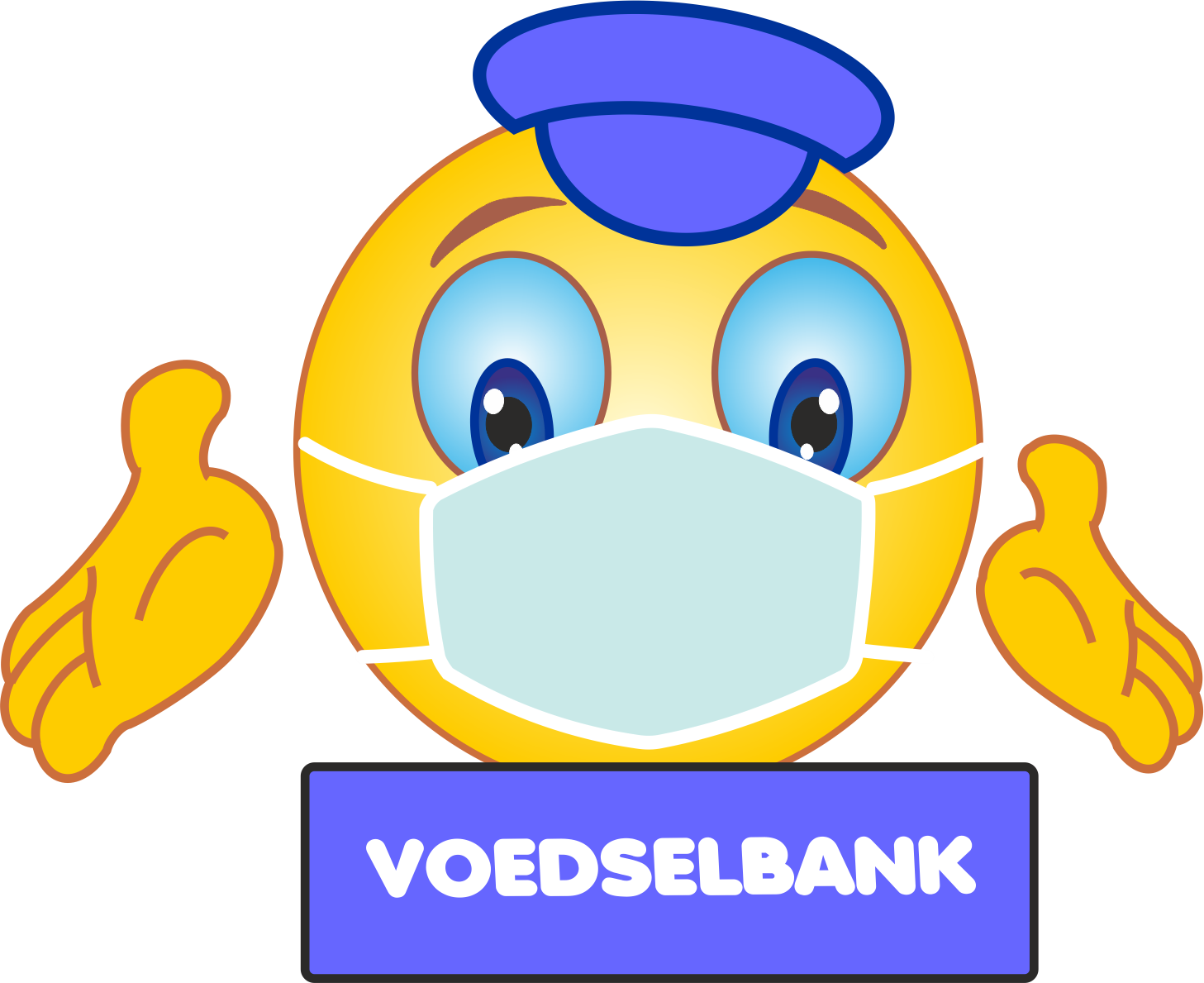 Maar er zijn meer slachtoffers.
De mensen die eigenaar zijn van, of werken in: een café, restaurant of sportschool. Maar ook: kappers, taxichauffeurs, fysiotherapeuten, tandartsen, uitzendkrachten en horecapersoneel, etc.
Het coronavirus kunnen wij niet stoppen. Het eenzaamheidsvirus wel!
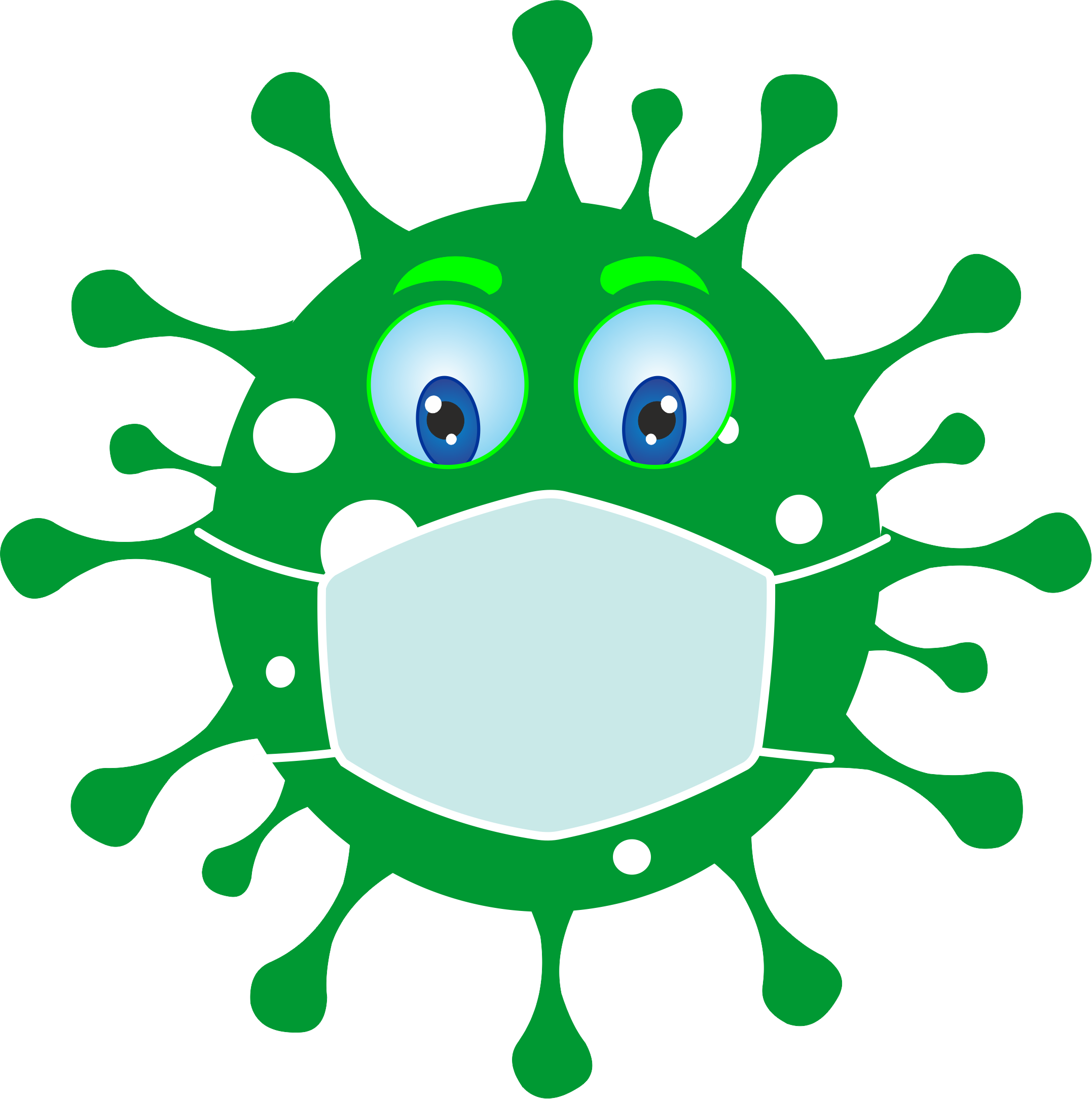 Het hart van onze samenleving blijft kloppen. 
Alertheid, solidairiteit en warmte.
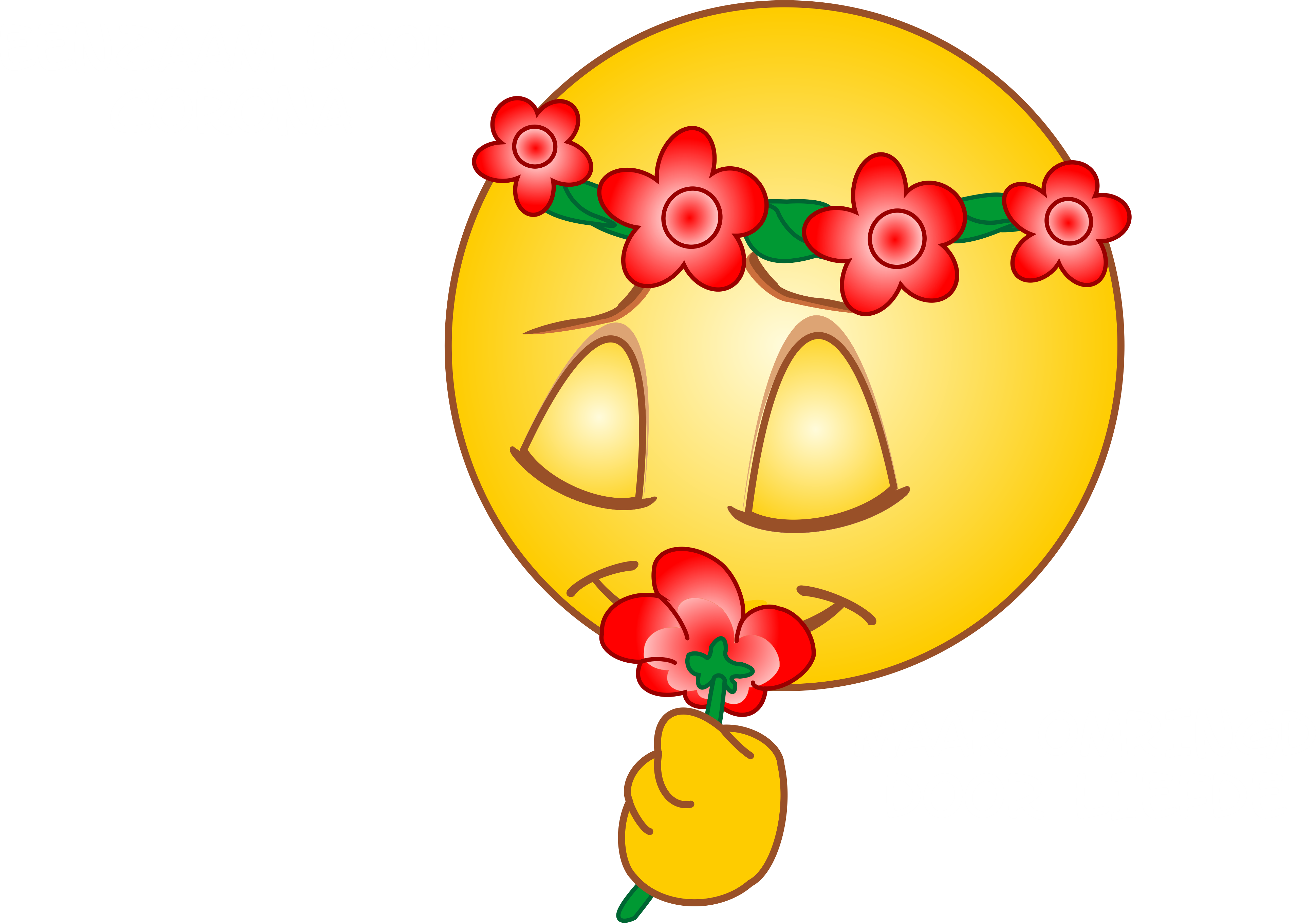 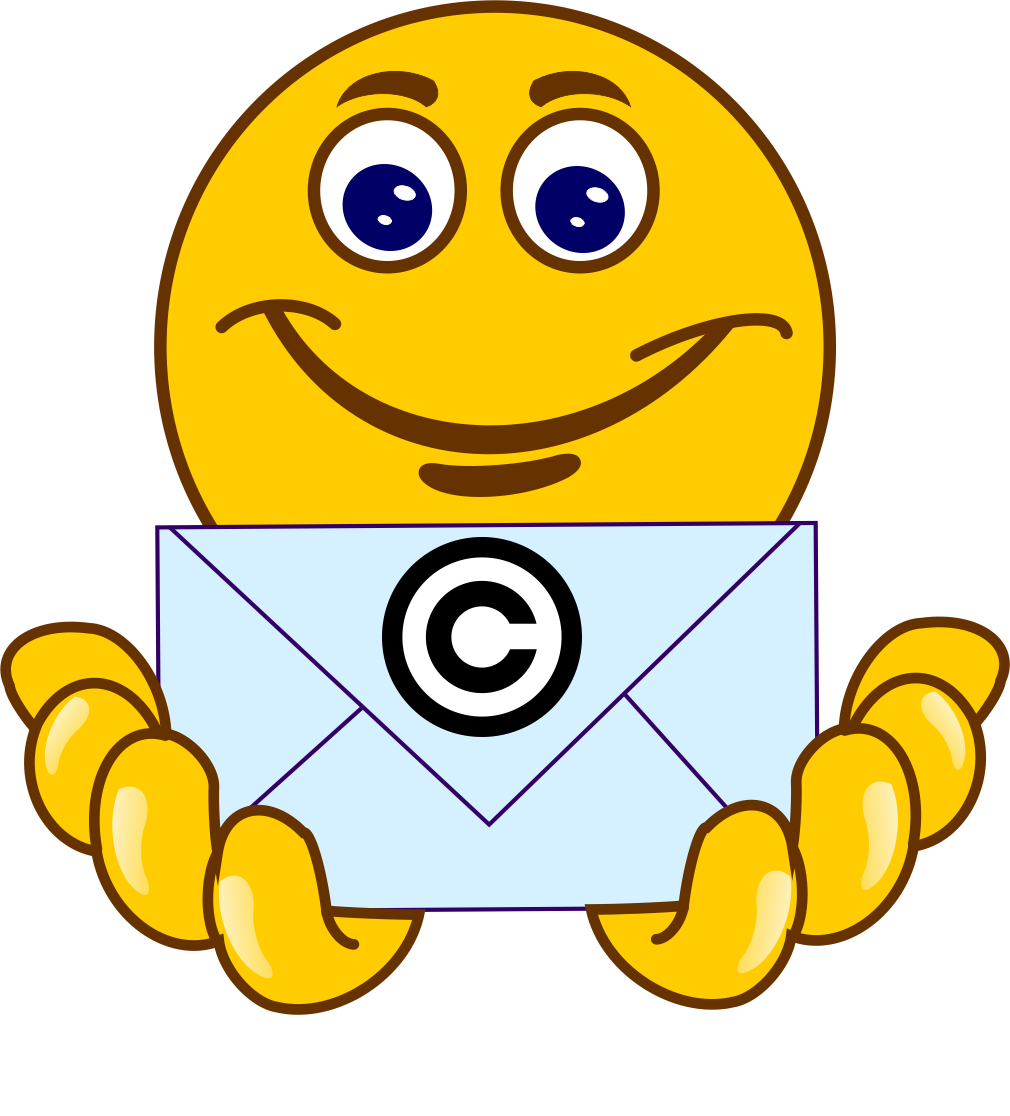 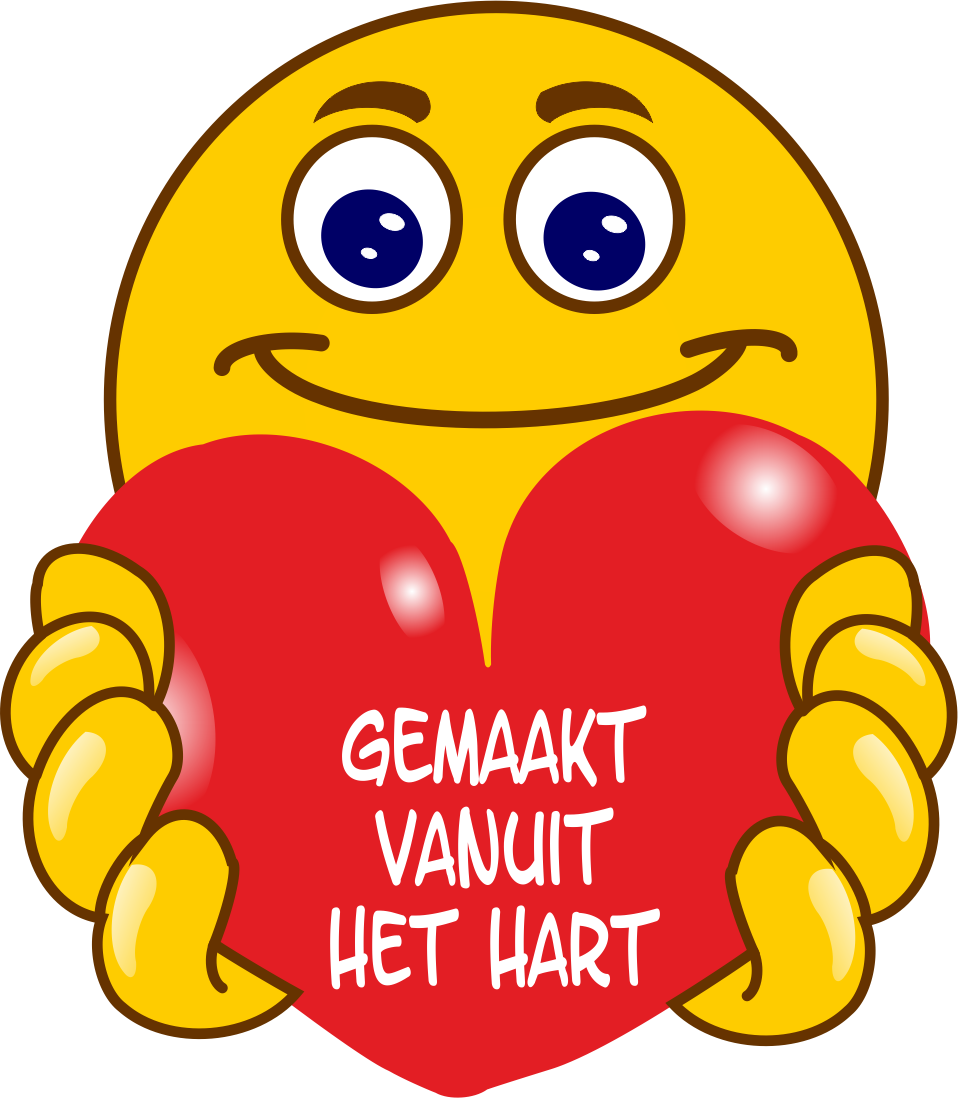 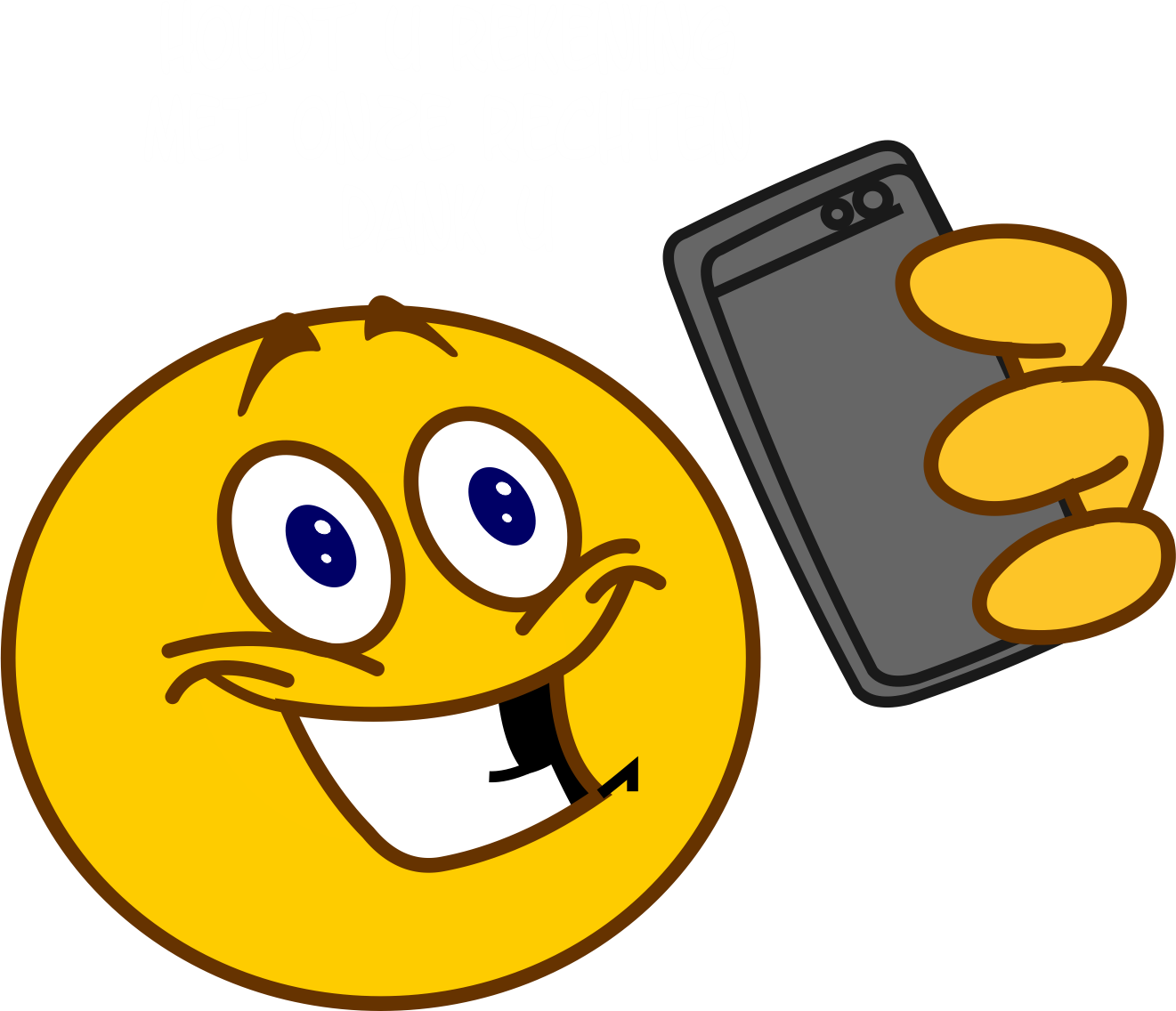 Lespakket ‘Coronamuur’
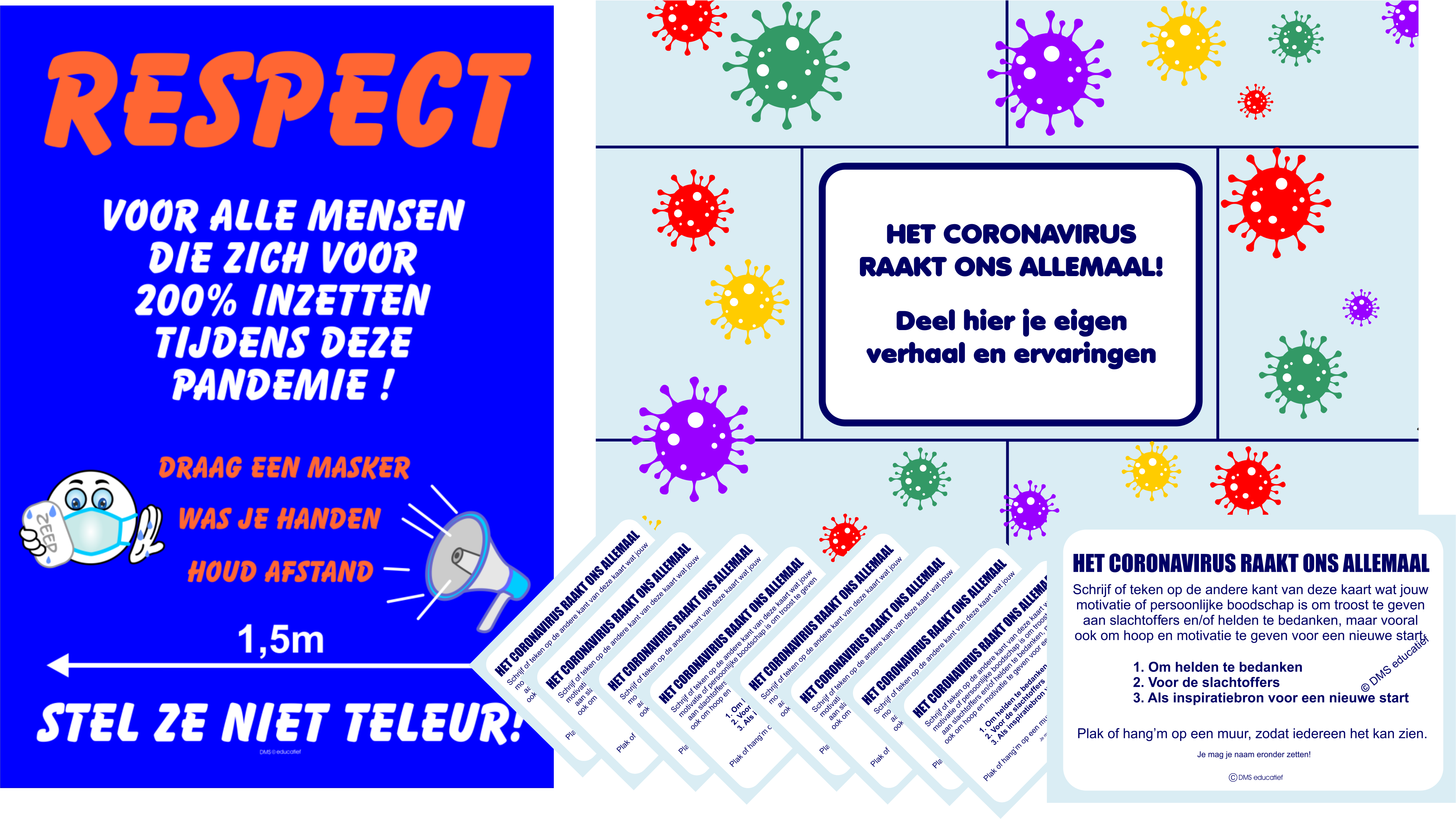 100 kaartjes  + posters           DMS educatief